CS 61C: Great Ideas in Computer Architecture (Machine Structures)Introduction to C (Part I)
Instructors:Randy H. Katz
David A. Patterson
http://inst.eecs.Berkeley.edu/~cs61c/sp11
1/23/11
Spring 2011 -- Lecture #3
1
Agenda
Scheme vs. Java vs. C
Administrivia
Quick Start Introduction to C
Technology Break
Pointers
Summary
1/23/11
Spring 2011 -- Lecture #3
2
Levels of Representation/Interpretation
temp = v[k];
v[k] = v[k+1];
v[k+1] = temp;
High Level LanguageProgram (e.g., C)
We are here!
Compiler
Anything can be representedas a number, i.e., data or instructions
lw	  $t0, 0($2)
lw	  $t1, 4($2)
sw	  $t1, 0($2)
sw	  $t0, 4($2)
Assembly  Language Program (e.g., MIPS)
Assembler
0000 1001 1100 0110 1010 1111 0101 1000
1010 1111 0101 1000 0000 1001 1100 0110 
1100 0110 1010 1111 0101 1000 0000 1001 
0101 1000 0000 1001 1100 0110 1010 1111
Machine  Language Program (MIPS)
Machine Interpretation
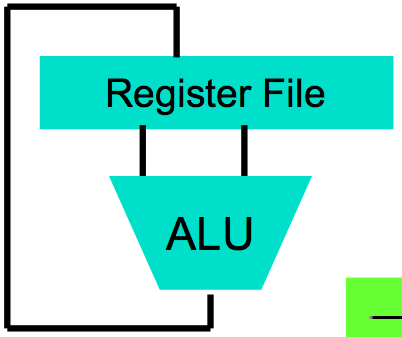 Hardware Architecture Description(e.g., block diagrams)
Architecture Implementation
Logic Circuit Description(Circuit Schematic Diagrams)
1/23/11
Spring 2011 -- Lecture #3
3
Agenda
Scheme vs. Java vs. C
Administrivia
Quick Start Introduction to C
Technology Break
Pointers
Summary
1/23/11
Spring 2011 -- Lecture #3
4
Introduction to C“the Universal Assembly Language”
“Some” C experience is required before CS61C
C++ or Java OK
Based on pre-semester survey:
83% already know JAVA
54% already know C++
34% already know C
7% already know C#
About 10% have not taken 61B or equivalent
If you have no experience in these languages, then start early and ask a lot of questions in discussion!
1/23/11
Spring 2011 -- Lecture #3
5
Disclaimer
You will not learn how to fully code in C in these lectures! You’ll still need your C reference for this course
K&R is a must-have
Check online for more sources
“JAVA in a Nutshell,” O’Reilly  
Chapter 2, “How Java Differs from C”
http://oreilly.com/catalog/javanut/excerpt/ 
Brian Harvey’s helpful transition notes
On CS61C class website
http://inst.eecs.berkeley.edu/~cs61c/resources/HarveyNotesC1-3.pdf 
Key C concepts: Pointers, Arrays, Implications for Memory management
1/23/11
Spring 2011 -- Lecture #3
6
C vs. Java
1/23/11
Fall 2010 -- Lecture #1
7
From http://www.cs.princeton.edu/introcs/faq/c2java.html
Basic C Concepts
Compiler
	
Typed variables
	
Typed functions	
Header files (.h)	
Structs	
Enums	
Pointers
Creates useable programs from C source
	Kind of data that a variable contains
	The kind of data returned from a function
	Declare functions and variables in a separate file
	Groups of related values
	Lists of predefined values
	Aliases to other variables
These concepts distinguish C from other languages you may know
1/23/11
Spring 2011 -- Lecture #3
8
Compilation: Overview
C compilers map C programs into architecture-specific machine code (string of 1s and 0s)
Unlike Java, which converts to architecture independent bytecode
Unlike most Scheme environments, which interpret the code
These differ mainly in exactly when your program is converted to low-level machine instructions (“levels of interpretation”)
For C, generally a two part process of compiling .c files to .o files, then linking the .o files into executables;  Assembling is also done (but is hidden, i.e., done automatically, by default)
1/23/11
Spring 2011 -- Lecture #3
9
Compilation: Advantages
Excellent run-time performance: generally much faster than Scheme or Java for comparable code (because it optimizes for a given architecture)
Fair compilation time: enhancements in compilation procedure (Makefiles) allow only modified files to be recompiled
Why C?: we can write programs that allow us to exploit underlying features of the architecture – memory management, special instructions, parallelism
1/23/11
Spring 2011 -- Lecture #3
10
Compilation: Disadvantages
Compiled files, including the executable, are architecture-specific, depending on CPU type and the operating system
Executable must be rebuilt on each new system
I.e., “porting your code” to a new architecture
“Change  Compile  Run [repeat]” iteration cycle can be slow, during the development cycle
1/23/11
Spring 2011 -- Lecture #3
11
Typed Variables in C
int   variable1   = 2;
float variable2   = 1.618;
char  variable3   = 'A';
You have to declare the type of data a variable will hold
Types can't change
Type				Description						Examples
int				integer numbers, including negatives	0, 78, -1400
unsigned int		integer numbers (no negatives)		0, 46, 900
float			floating point decimal numbers		0.0, 1.618, -1.4
char				single text character or symbol			'a', 'D', '?’
double			greater precision FP numberlong				larger signed integer
1/23/11
Spring 2011 -- Lecture #3
12
Typed Functions in C
int numberOfPeople ()
{
  return 3;
}

float dollarsAndCents ()
{
  return 10.33;
}

char firstLetter ()
{
  return 'A';
}
You have to declare the type of data you plan to return from a function
Return type can be any C variable type, and is placed to the left of the function name
You can also specify the return type as void
Just think of this as saying that no value will be returned
Also necessary to define types for values passed into a function
Variables and functions MUST be defined before they are used
1/23/11
Spring 2011 -- Lecture #3
13
Structs in C
Structs are structured groups of variables, e.g., 

typedef struct {
  int lengthInSeconds;
  int yearRecorded;
} Song;

Song song1;

song1.lengthInSeconds =  213;
song1.yearRecorded    = 1994;

Song song2;

song2.lengthInSeconds =  248;
song2.yearRecorded    = 1988;
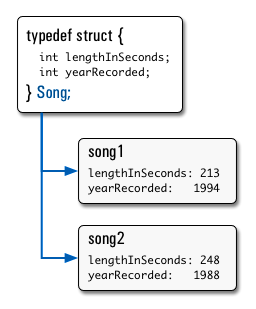 Dot notation: x.y = value
1/23/11
Spring 2011 -- Lecture #3
14
Consts and Enums in C
Constant is assigned a value once in the declaration;value can't change until the program is restarted

	const float goldenRatio = 1.618;
	const int daysInWeek = 7;

You can have a constant version of any of the standard C variable types
Enums: a group of related constants used to parameterize libraries
1/23/11
Spring 2011 -- Lecture #3
15
Agenda
Scheme vs. Java vs. C
Administrivia
Quick Start Introduction to C
Technology Break
Pointers
1/23/11
Spring 2011 -- Lecture #3
16
Administrivia
We promised you that CS61c would be relentless!
This week: Lab #2, HW #2
Lab #2, Amazon EC2, will soon be posted
HW #2 will soon be posted 
TAs have their office hours late in the week – don’t wait for last minute to get questions answered on HWs and Labs
Take a quick look when posted and come to discussion with questions
We are amazed that there students who still haven’t signed up for the class discussion/announcements group!
Wonderful to see the valuable discussion and help going on there!
1/23/11
Spring 2011 -- Lecture #3
17
Agenda
Scheme vs. Java vs. C
Administrivia
Quick Start Introduction to C
Technology Break
Pointers
1/23/11
Spring 2011 -- Lecture #3
18
A First C Program: Hello World
Original C:

main()
{
  printf("\nHello World\n");
}
ANSI Standard C:

#include <stdio.h>

int main(void)
{
  printf("\nHello World\n");
  return (0);
}
1/23/11
Spring 2011 -- Lecture #3
19
A Second C Program:Compute Table of Sines
#include <stdio.h>
#include <math.h>

void main()
{
    int    angle_degree;
    double angle_radian, pi, value;
    /* Print a header */
    printf("\nCompute a table of the sine function\n\n");
 
    /* obtain pi once for all       */
    /* or just use pi = M_PI, where */
    /* M_PI is defined in math.h    */
    pi = 4.0*atan(1.0);
    printf("Value of PI = %f \n\n", pi);
printf("angle     Sine \n");

 angle_degree = 0;	
 /* initial angle value */
 /* scan over angle     */
 while (angle_degree <= 360)	
 /* loop until angle_degree > 360 */
    {
       angle_radian = pi*angle_degree/180.0;
       value = sin(angle_radian);
       printf (" %3d      %f \n ",                           angle_degree, value);
       angle_degree = angle_degree + 10; 
       /* increment the loop index	 */
    }
}
1/23/11
Spring 2011 -- Lecture #3
20
Second C ProgramSample Output
Compute a table of the sine function

Value of PI = 3.141593 

angle      Sine 
   0     0.000000 
  10     0.173648 
  20     0.342020 
  30     0.500000 
  40     0.642788 
  50     0.766044 
  60     0.866025 
  70     0.939693 
  80     0.984808 
  90     1.000000 
 100     0.984808 
 110     0.939693 
 120     0.866025 
 130     0.766044 
 140     0.642788 
 150     0.500000 
 160     0.342020 
 170     0.173648 
 180     0.000000
190     -0.173648 
 200     -0.342020 
 210     -0.500000 
 220     -0.642788 
 230     -0.766044 
 240     -0.866025 
 250     -0.939693 
 260     -0.984808 
 270     -1.000000 
 280     -0.984808 
 290     -0.939693 
 300     -0.866025 
 310     -0.766044 
 320     -0.642788 
 330     -0.500000 
 340     -0.342020 
 350     -0.173648 
 360     -0.000000
1/23/11
Spring 2011 -- Lecture #3
21
C Syntax: main
To get arguments to the main function, use:
int main (int argc, char *argv[])
What does this mean?
argc contains the number of strings on the command line (the executable counts as one, plus one for each argument). Here argc is 2:
unix% sort myFile
argv is a pointer to an array containing the arguments as strings (more on pointers later)
1/23/11
Spring 2011 -- Lecture #3
22
C Syntax: Variable Declarations
Similar to Java, but with a few minor but important differences
All variable declarations must appear before they are used (e.g., at the beginning of the block) 
A variable may be initialized in its declaration; if not, it holds garbage!
Examples of declarations:
Correct: {
				  int a = 0, b = 10;
					...
Incorrect:    for (int i = 0; i < 10; i++)
        }
1/23/11
Spring 2011 -- Lecture #3
23
C Syntax : Flow Control (1/2)
Within a function, remarkably close to Java constructs in methods (shows its legacy) in terms of flow control
if-else
if (expression) statement
if (expression) statement1
	else statement2
while
while (expression)
    statement
do
    statement
	while (expression);
1/23/11
Spring 2011 -- Lecture #3
24
C Syntax : Flow Control (2/2)
Within a function, remarkably close to Java constructs in methods (shows its legacy) in terms of flow control
for
for (initialize; check; update) statement
switch
switch (expression){
		case const1:    statements
		case const2:    statements
		default:        statements
	}
break
1/23/11
Spring 2011 -- Lecture #3
25
C Syntax: True or False
What evaluates to FALSE in C?
0 (integer)
NULL (a special kind of pointer: more on this later)
No explicit Boolean type
What evaluates to TRUE in C?
Anything that isn’t false is true
Same idea as in scheme: only #f is false, anything else is true!
1/23/11
Spring 2011 -- Lecture #3
26
Agenda
Scheme vs. Java vs. C
Administrivia
Quick Start Introduction to C
Technology Break
Pointers
1/23/11
Spring 2011 -- Lecture #3
27
Agenda
Scheme vs. Java vs. C
Administrivia
Quick Start Introduction to C
Technology Break
Pointers
1/23/11
Spring 2011 -- Lecture #3
28
101 102 103 104 105 ...
...
...
23
42
Address vs. Value
Consider memory to be a single huge array
Each cell of the array has an address associated with it
Each cell also stores some value
Do you think they use signed or unsigned numbers? Negative address?!
Don’t confuse the address referring to a memory location with the value stored there
1/23/11
Spring 2011 -- Lecture #3
29
Location (address)
101 102 103 104 105 ...
...
...
x
y
23
42
name
Pointers
An address refers to a particular memory location; e.g., it points to a memory location
Pointer: A variable that contains the address of a variable
104
p
1/23/11
Spring 2011 -- Lecture #3
30
x = 3;
p
x
p
x
p
x
?
?
?
3
3
p = &x;
Pointers
How to create a pointer:
& operator: get address of a variable
int *p, x;
Note the “*” gets used 2 different ways in this example.  In the  declaration to indicate that p is going to be a pointer,  and in the printf to get the value pointed to by p.
How get a value pointed to?
 * “dereference operator”: get the value that the pointer points to
	printf(“p points to %d\n”,*p);
1/23/11
Spring 2011 -- Lecture #3
31
p
x
p
x
5
3
Pointers
How to change a variable pointed to?
Use the dereference operator * on left of assignment operator =
*p = 5;
1/23/11
Spring 2011 -- Lecture #3
32
Pointers and Parameter Passing
Java and C pass parameters “by value”
Procedure/function/method gets a copy of the parameter, so changing the copy cannot change the original

void addOne (int x) {	 x = x + 1;}
int y = 3;
addOne(y);

y remains equal to 3
1/23/11
Spring 2011 -- Lecture #3
33
Pointers and Parameter Passing
How can we get a function to change a value?

void addOne (int *p) {	*p = *p + 1;}
int y = 3;

addOne(&y);

y is now equal to 4
1/23/11
Spring 2011 -- Lecture #3
34
Pointers
Pointers are used to point to any kind of data (int, char, a struct, etc.)
Normally a pointer only points to one type (int, char, a struct, etc.).
void * is a type that can point to anything (generic pointer)
Use sparingly to help avoid program bugs, and security issues, and other bad things!
1/23/11
Spring 2011 -- Lecture #3
35
Peer Instruction Question
void main(); {  int *p, x=5, y; // init  y = *(p = &x) + 1;  int z;  flip-sign(p);  printf("x=%d,y=%d,p=%d\n",x,y,p);}flip-sign(int *n){*n = -(*n)}  
	How many syntax + logic errors in this C code?
#Errors
Red: 1
Orange: 2
Green: 3
Yellow: 4
Pink: 5
1/23/11
Spring 2011 -- Lecture #3
36
[Speaker Notes: See following answer slide]
Peer Instruction Answer
void main(); {  int *p, x=5, y; // init  y = *(p = &x) + 1;  int z;  flip-sign(p);  printf("x=%d,y=%d,p=%d\n",x,y,*p);}flip-sign(int *n){*n = -(*n);}  
	How many syntax + logic errors in this C code?
	I get 5 …  (signed ptr print is logical err)
#Errors
Red: 1
Orange: 2
Green: 3
Yellow: 4
Pink: 5
#Errors
a)1
b)2
c)3
d)4
e)5
1/23/11
Spring 2011 -- Lecture #3
37
[Speaker Notes: See following answer slide]
More C Pointer Dangers
Declaring a pointer just allocates space to hold the pointer – it does not allocate the thing being pointed to!
Local variables in C are not initialized, they may contain anything (aka “garbage”)
What does the following code do?
void f()
{
    int *ptr;
    *ptr = 5;
}
1/23/11
Spring 2011 -- Lecture #3
38
Pointers in C
Why use pointers?
If we want to pass a large struct or array, it’s easier / faster / etc. to pass a pointer than the whole thing
In general, pointers allow cleaner, more compact code
So what are the drawbacks?
Pointers are probably the single largest source of bugs in C, so be careful anytime you deal with them
Most problematic with dynamic memory management—which you will to know by the end of the semester, but not for the projects (there will be a lab later in the semester)
Dangling references and memory leaks
1/23/11
Spring 2011 -- Lecture #3
39
Why Pointers in C?
At time C was invented (early 1970s), compilers often didn’t produce efficient code
Computers 25,000 times faster today, compilers better
C designed to let programmer say what they want code to do without compiler getting in way
Even give compilers hints which registers to use!
Today’s compilers produce much better code, so may not need to use pointers 
Compilers even ignore hints since they do it better!
1/23/11
Fall 2010 -- Lecture #3
40
FYI—Update to ANSI C
“C99” or “C9x” standard
gcc -std=c99 to compile
References
http://en.wikipedia.org/wiki/C99 
http://home.tiscalinet.ch/t_wolf/tw/c/c9x_changes.html 
Highlights
Declarations in for loops, like Java
Java-like // comments (to end of line)
Variable-length non-global arrays
<inttypes.h>: explicit integer types
<stdbool.h>: for boolean logic types and definitions
1/23/11
Spring 2011 -- Lecture #3
41
And In Conclusion, …
All data is in memory
Each memory location has an address to use to refer to it and a value stored in it
Pointer is a C version (abstraction) of a data address
*  “follows” a pointer to its value
&  gets the address of a value
Arrays and strings are implemented as variations on pointers
C is an efficient language, but leaves safety to the programmer
Array bounds not checked
Variables not automatically initialized
Use pointers with care: they are a common source of bugs in programs
1/23/11
Spring 2011 -- Lecture #3
42